Bird Orders
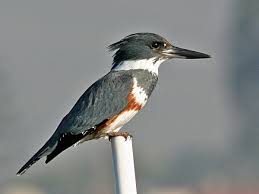 Coraciiformes
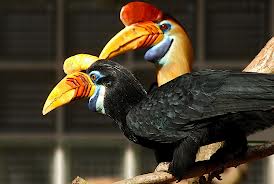 [Speaker Notes: Coraciformes]
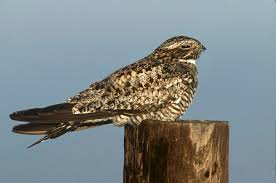 Caprimulgiformes
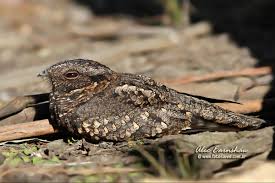 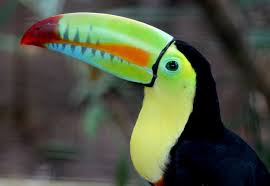 Piciformes
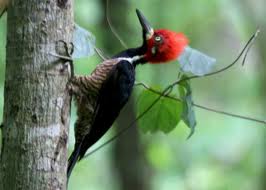 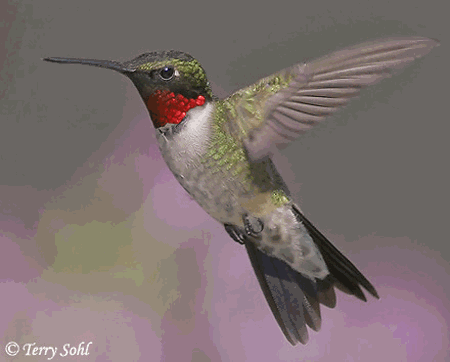 Apodiformes
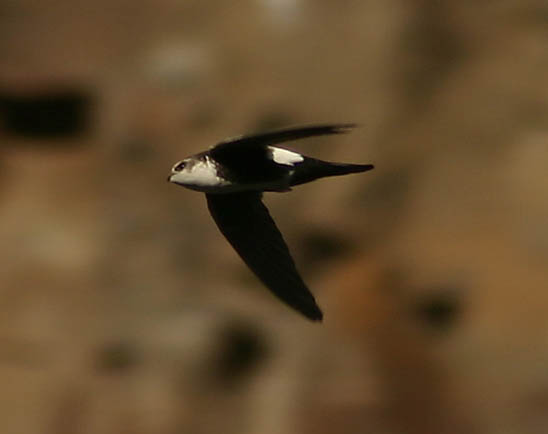 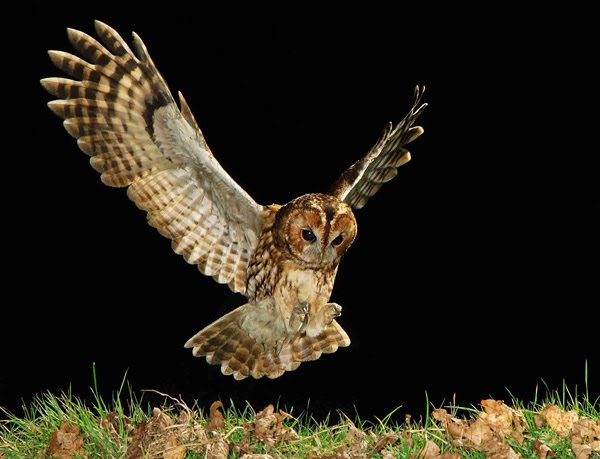 Strigiformes
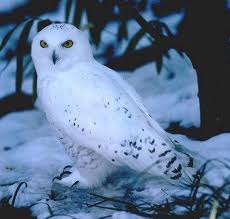 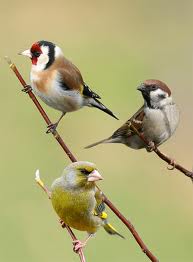 Passeriformes
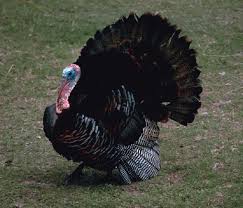 Galliformes
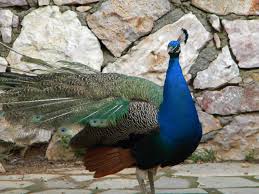 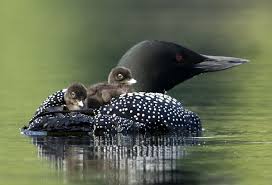 Gaviiformes
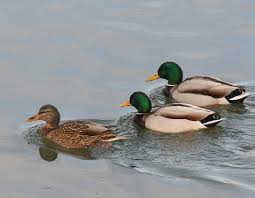 Anseriformes
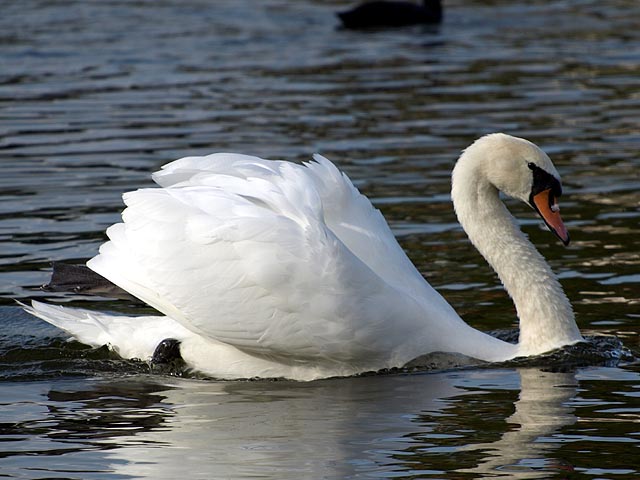 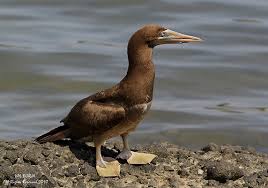 Pelecaniformes
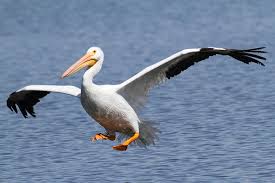 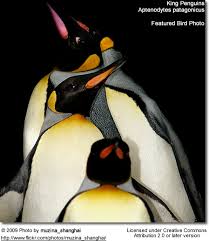 Sphenisciformes
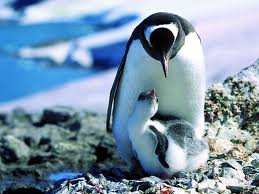 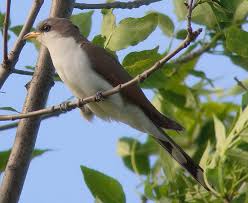 Cuculiformes
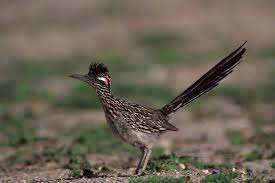 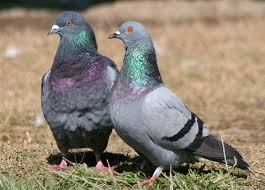 Columbiformes
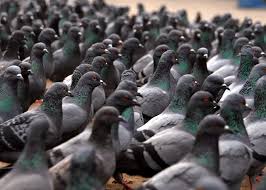 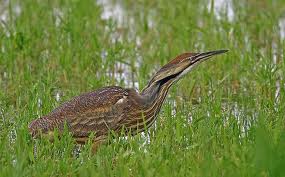 Gruiformes
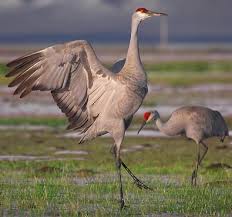 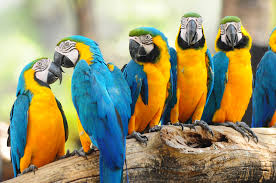 Psittaciformes
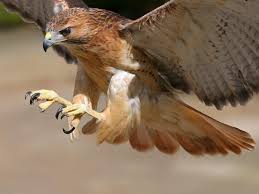 Falconiformes
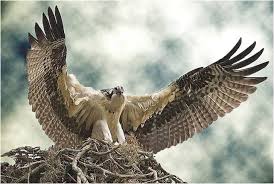 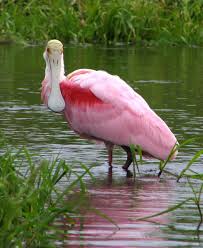 Ciconiiformes
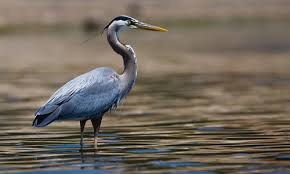 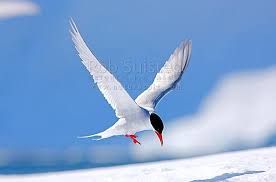 Charadriiformes
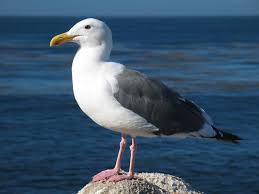 Procellariformes
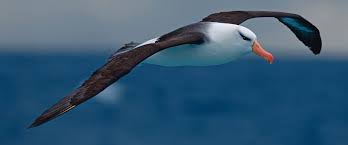 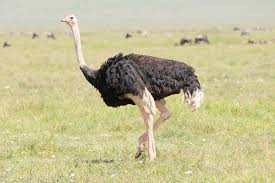 Ostrich
Struthioniformes
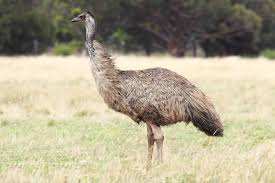 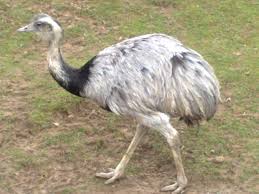 Rhea
Emu